Продвижение краеведческой информации: опыт работы Чакырской сельской модельной библиотеки Амгинской МЦБС
Библиотека семейного чтения
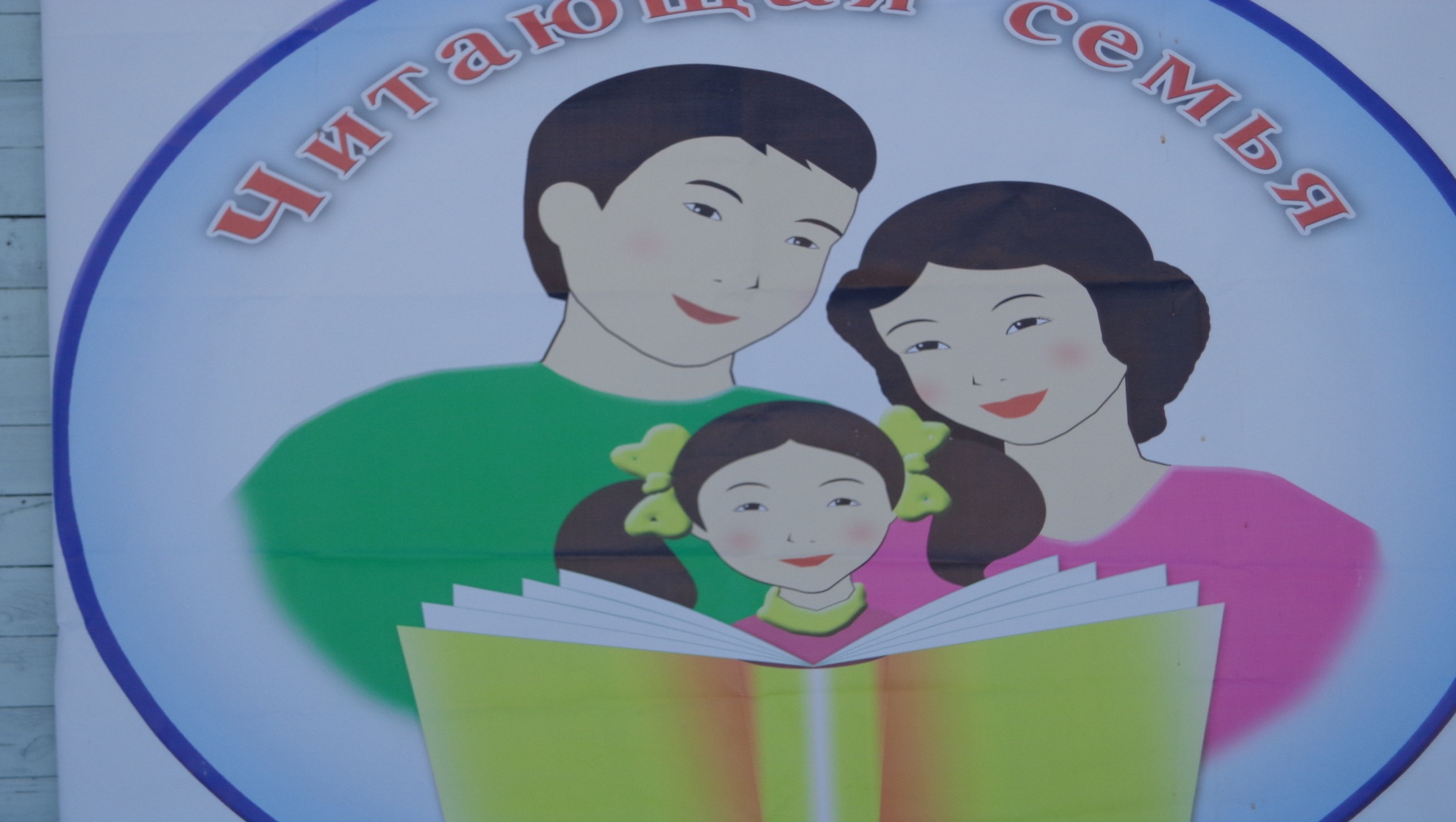 Чакырская сельская модельная библиотека им. Илларионовой Р.В.
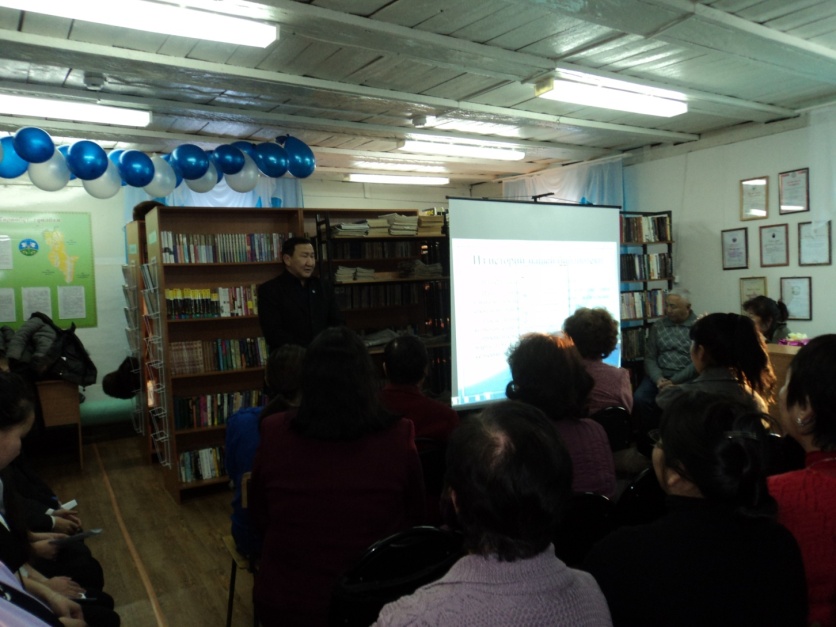 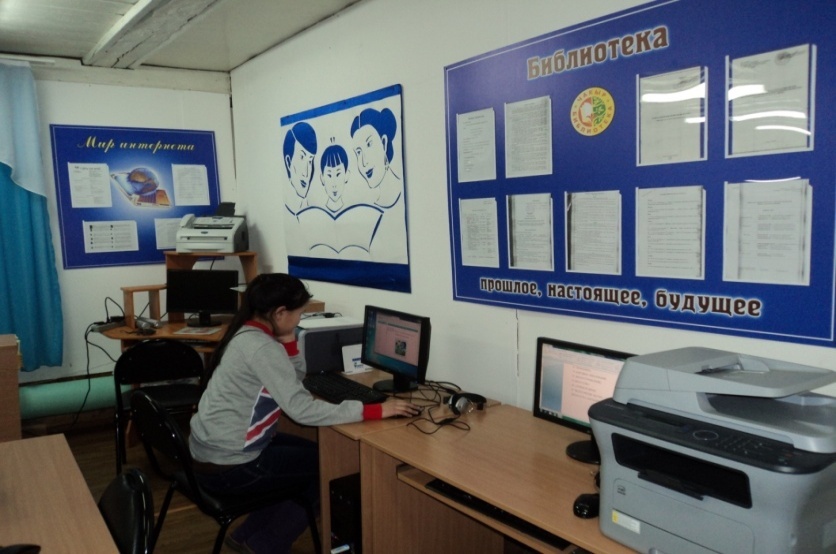 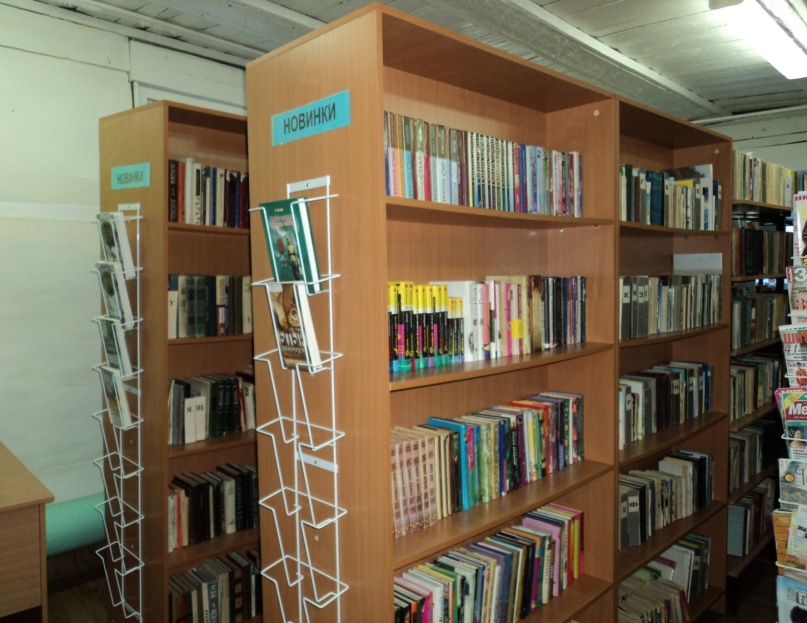 «Любовь к родному краю, родной культуре, к родному селу или городу, к родной речи начинается с малого – с любви к своей семье, к своему жилищу. Постепенно расширяясь, эта любовь переходит в любовь к своей стране, к её истории, её прошлому и настоящему, а затем ко всему человечеству, к человеческой культуре».

Д.С.Лихачев
Основные направления и задачи:
Цель работы:
Приобщение детей и родителей к книге и чтению; возрождение традиций семейного чтения,  любви к родному краю.

Задачи работы:
- создать на базе  библиотеки творческую читающую площадку по привлечению населения к чтению; 
-  провести цикл мероприятий в поддержку книги и чтения; 
-  привлечь потенциальных читателей в библиотеку; 
- комплектовать книжный фонд краеведческой литературой
Основная работа библиотеки  направлена на:
- повышение комфортности библиотечной среды, формирование положительного имиджа библиотеки, развитие рекламы;
- распространение краеведческих знаний и воспитание у читателей интереса к истории своей малой родины,  формирование патриотических чувств;
- воспитание бережного отношения к окружающему миру, формирование активной гуманной позиции по отношению к природе, создание условий для чтения естественно-научной литературы;
- приобщение пользователей к чтению правовой и нравственной литературы, содействие повышению уровня этической грамотности, воспитание культуры общения;
- приобщение пользователей к лучшим образцам классической отечественной и зарубежной литературы, создание условий для чтения и различных литературных занятий и т.д.
Фонд библиотеки
Главное богатство библиотеки – это ее фонды. Сегодня библиотека обладает универсальным по содержанию фондом в 8893 экземпляров, в том числе на якутском языке 3577. Наряду с традиционными носителями информации, фонды библиотеки пополняются электронными изданиями 202.
 Фонд: книги, центральные и республиканские газеты, журналы. Тематический профиль фонда : все виды отраслей.  
Наряду с книгами в нашем фонде имеются справочные, энциклопедии, учебные программы на компакт дисках. Работает  читальный зал ,где можно поработать со справочной литературой и периодикой. Профессионально оформленные выставки,  абонемент.
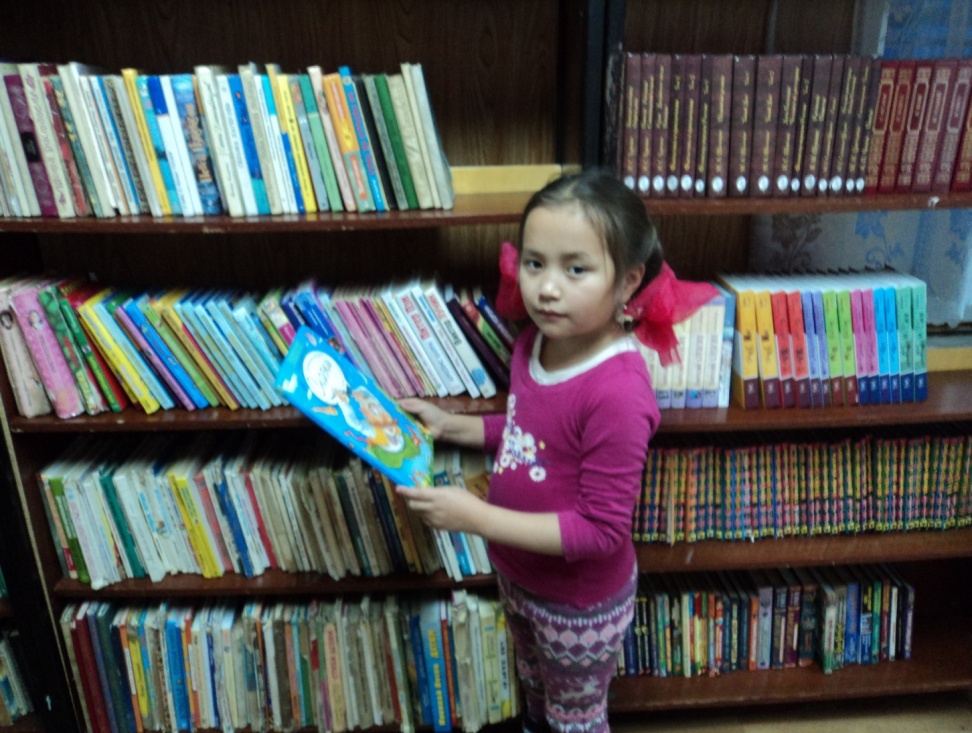 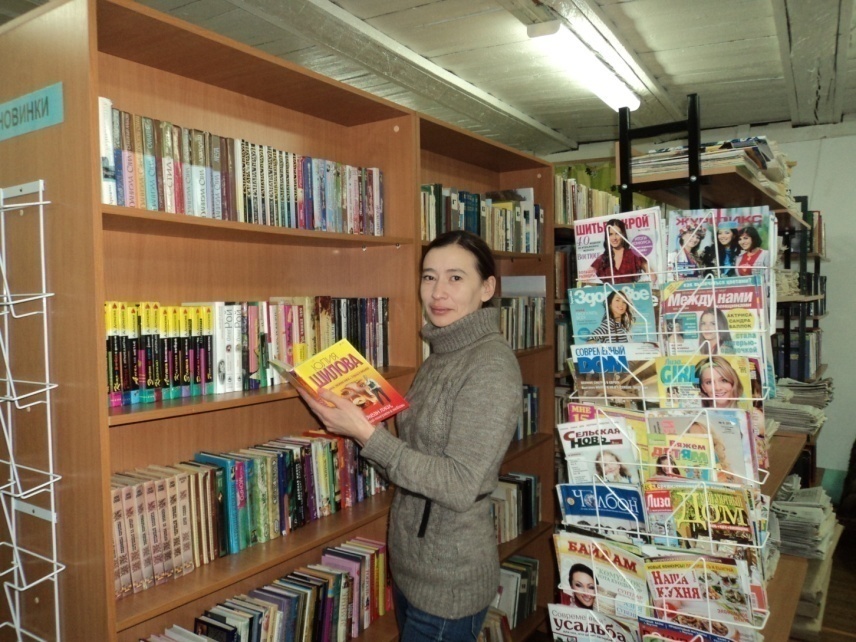 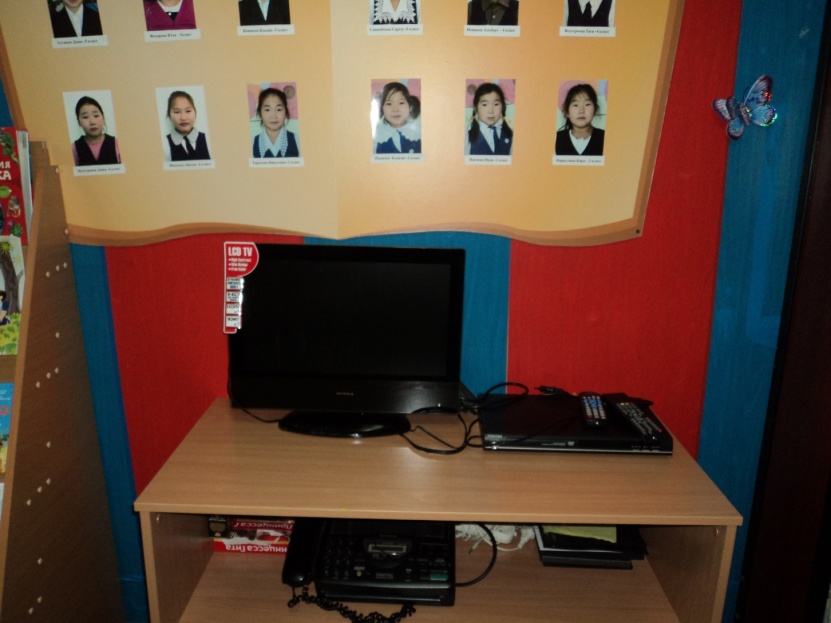 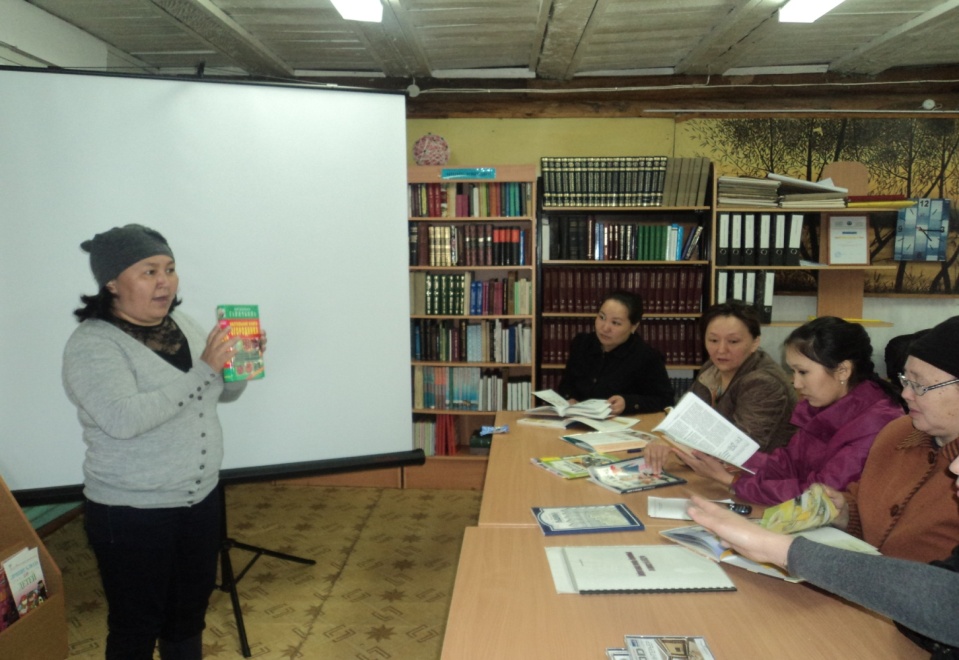 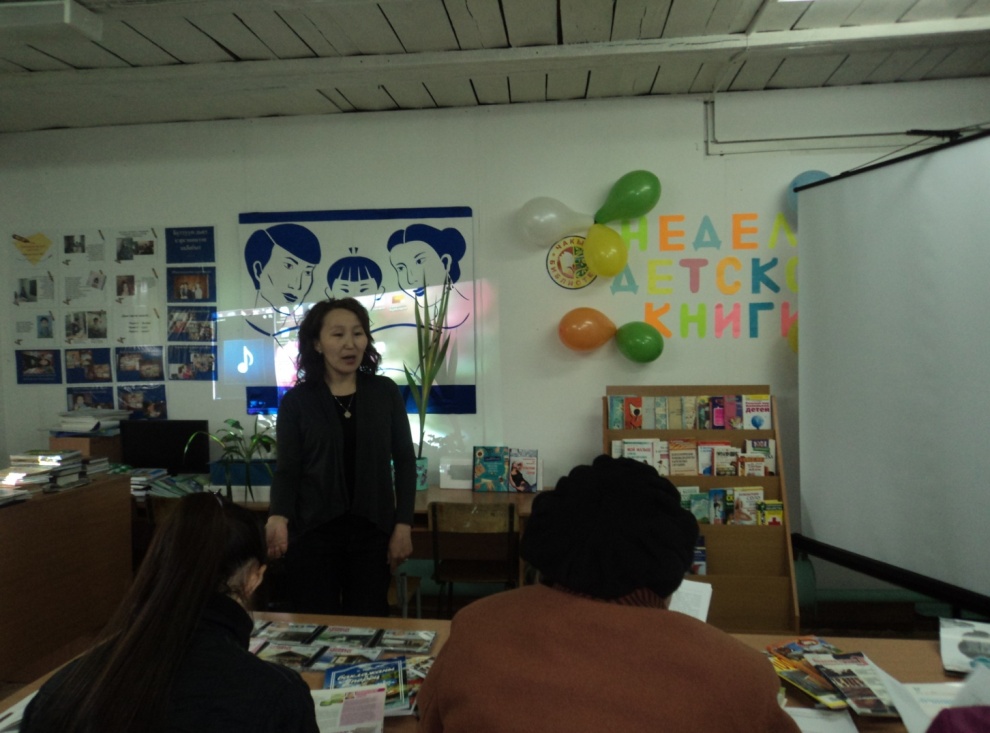 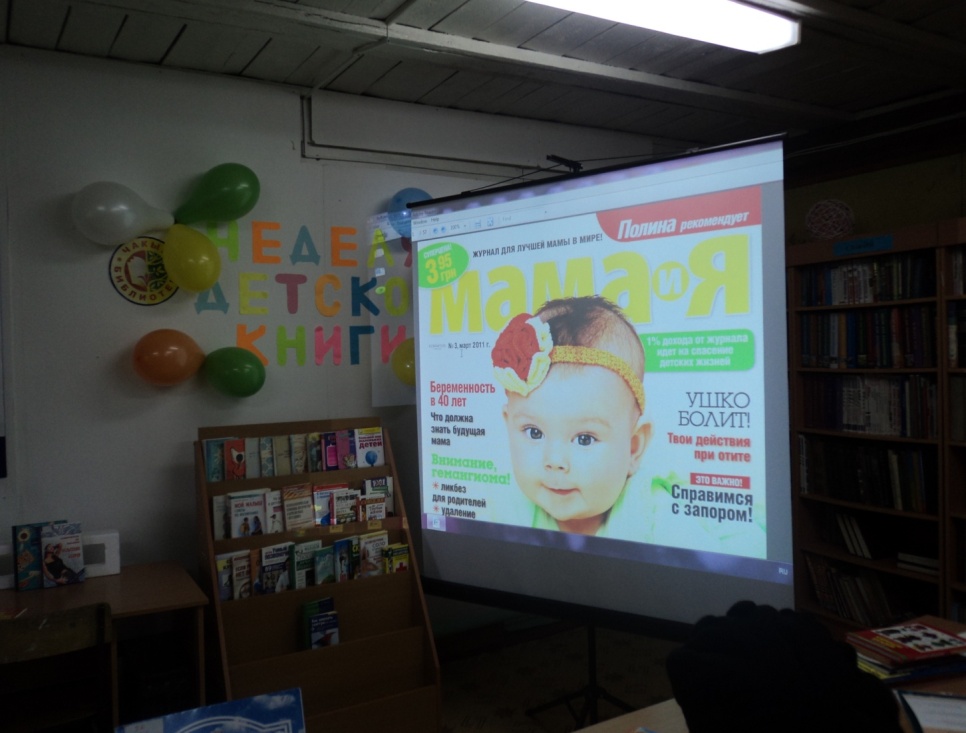 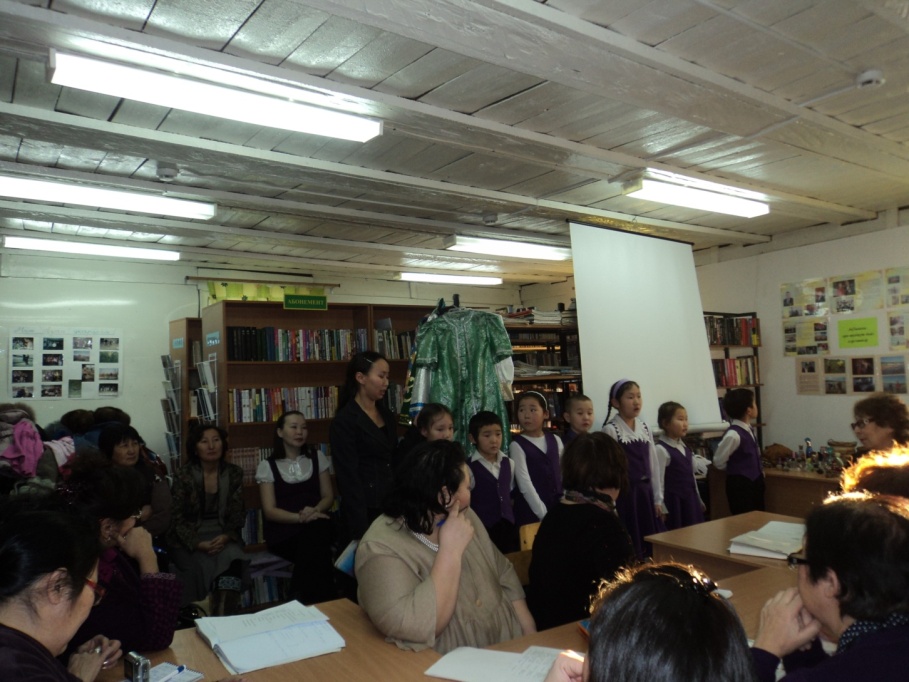 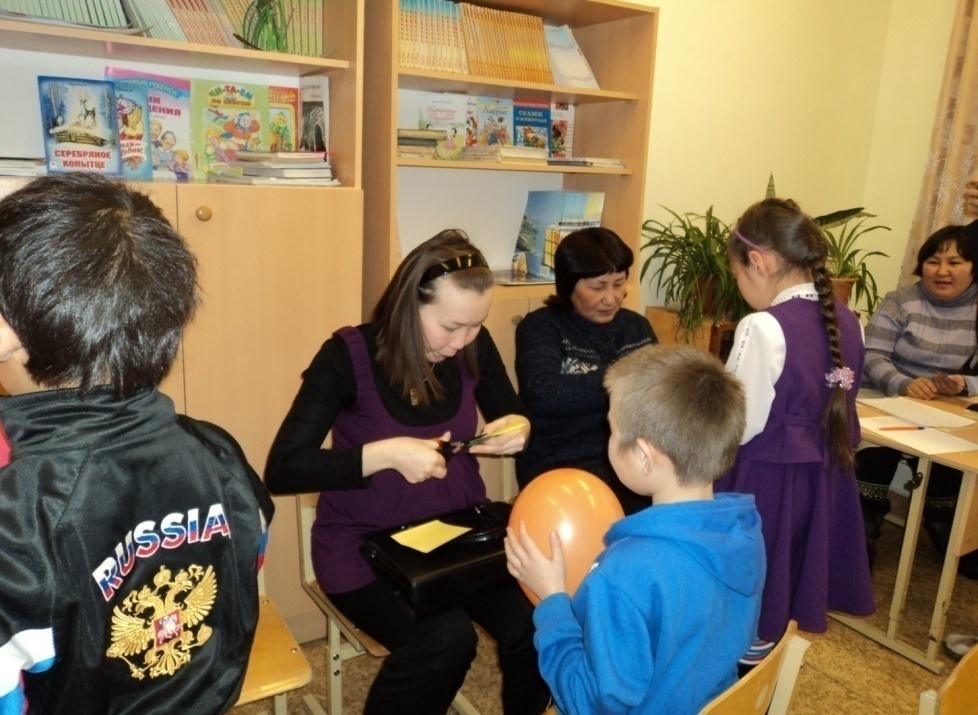 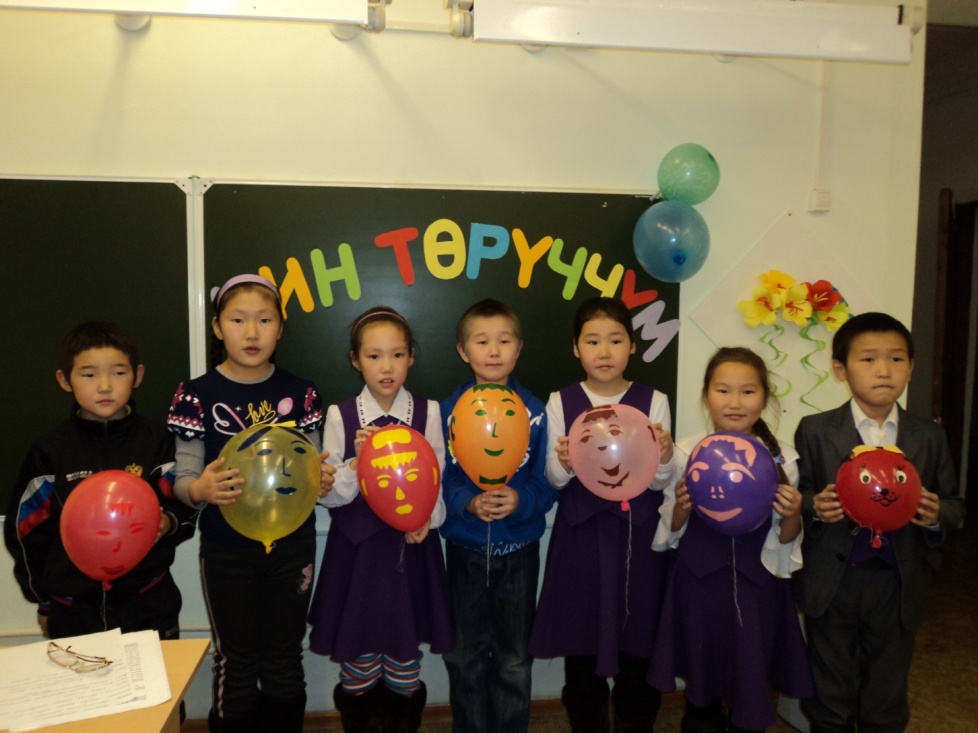 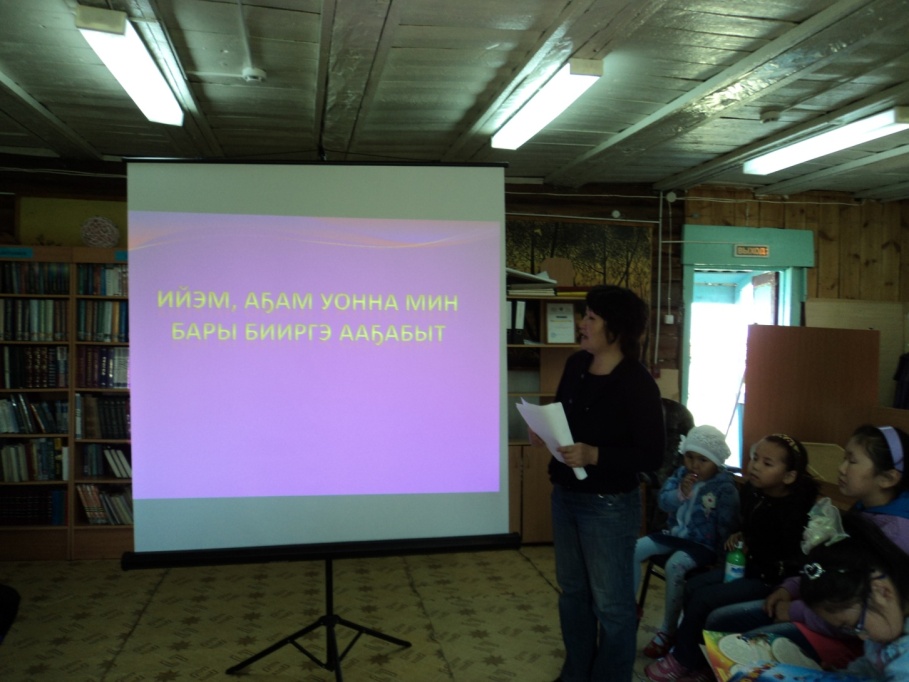 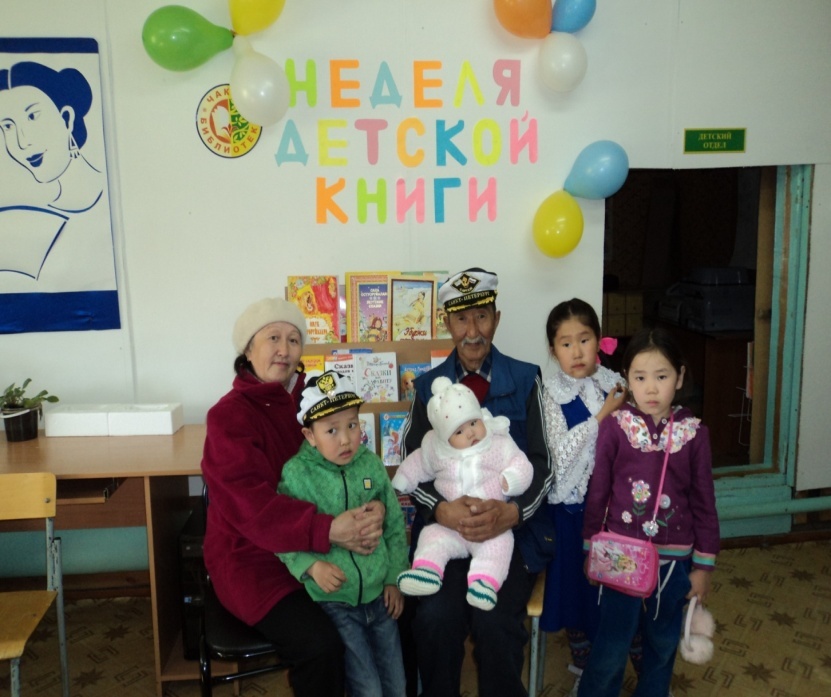 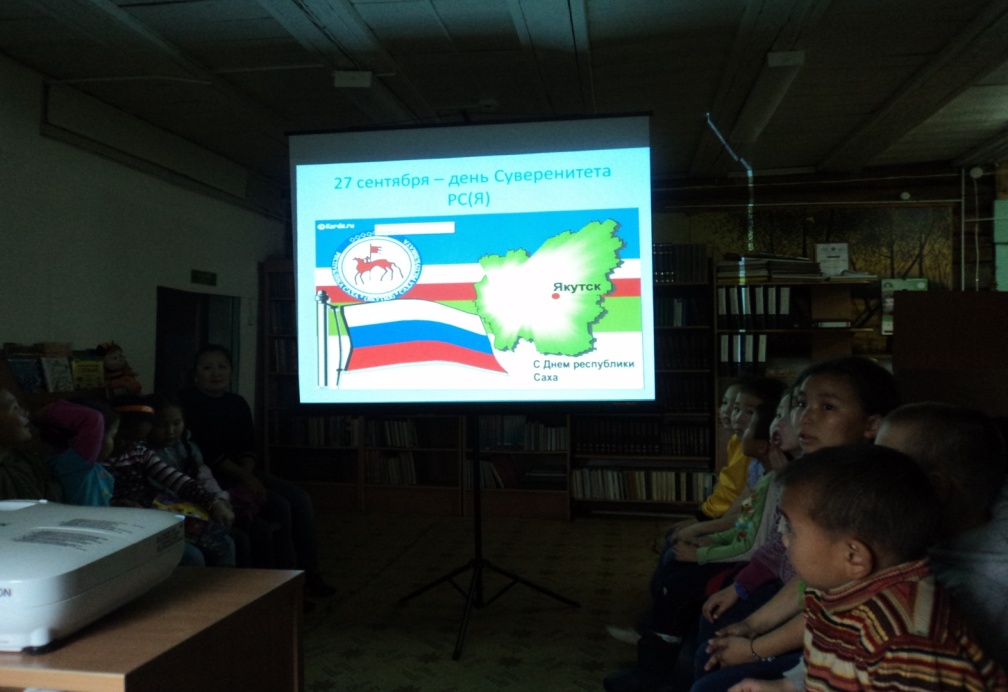 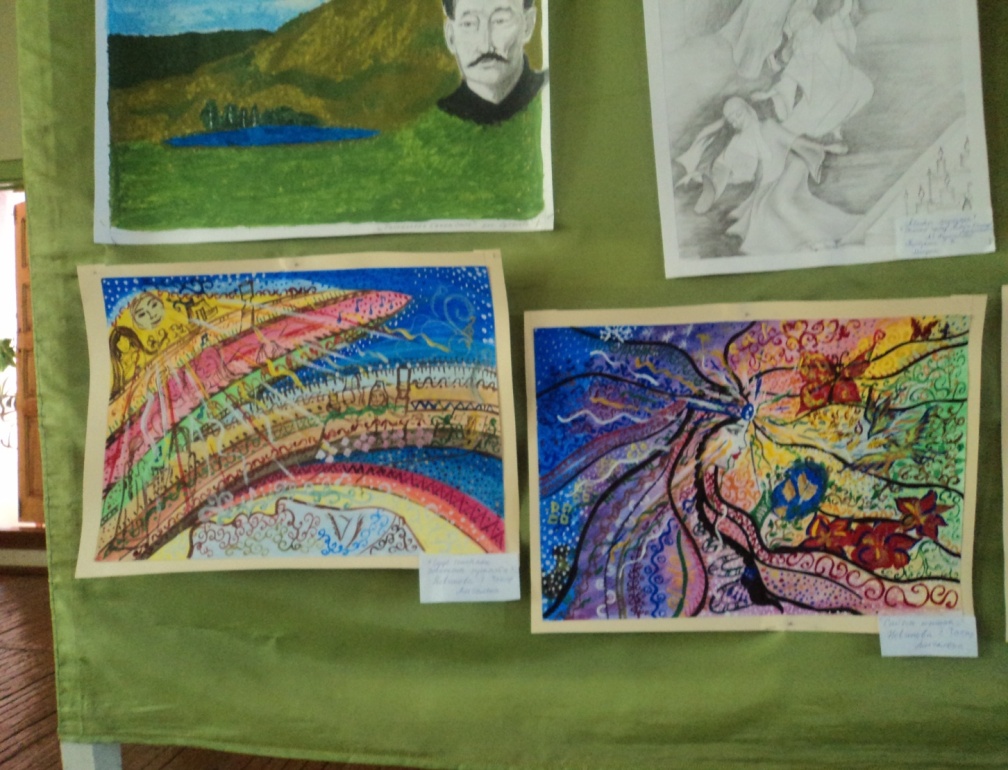 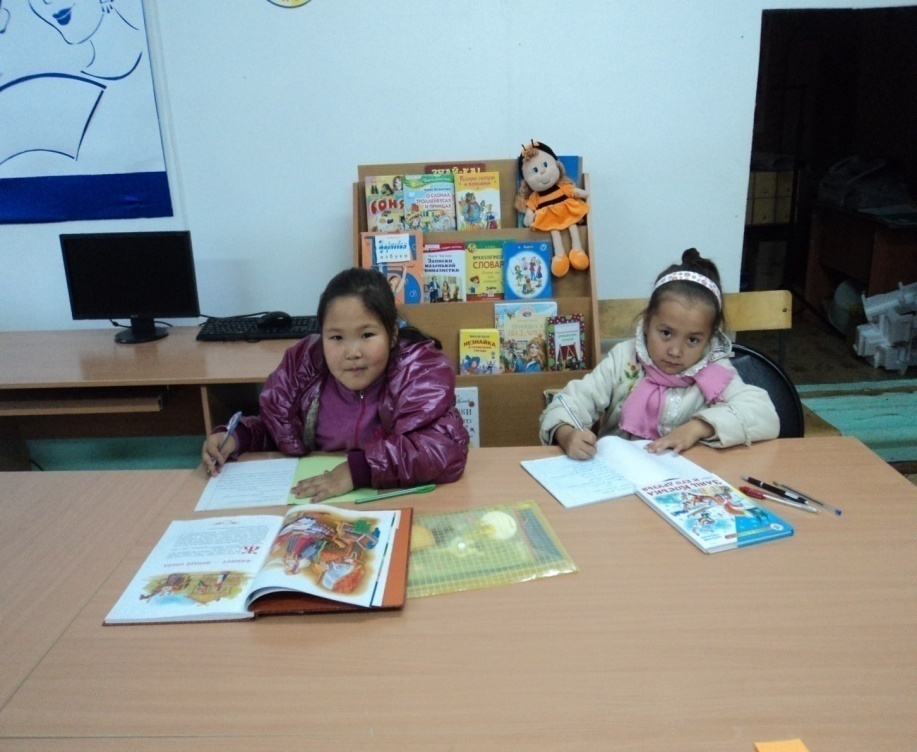 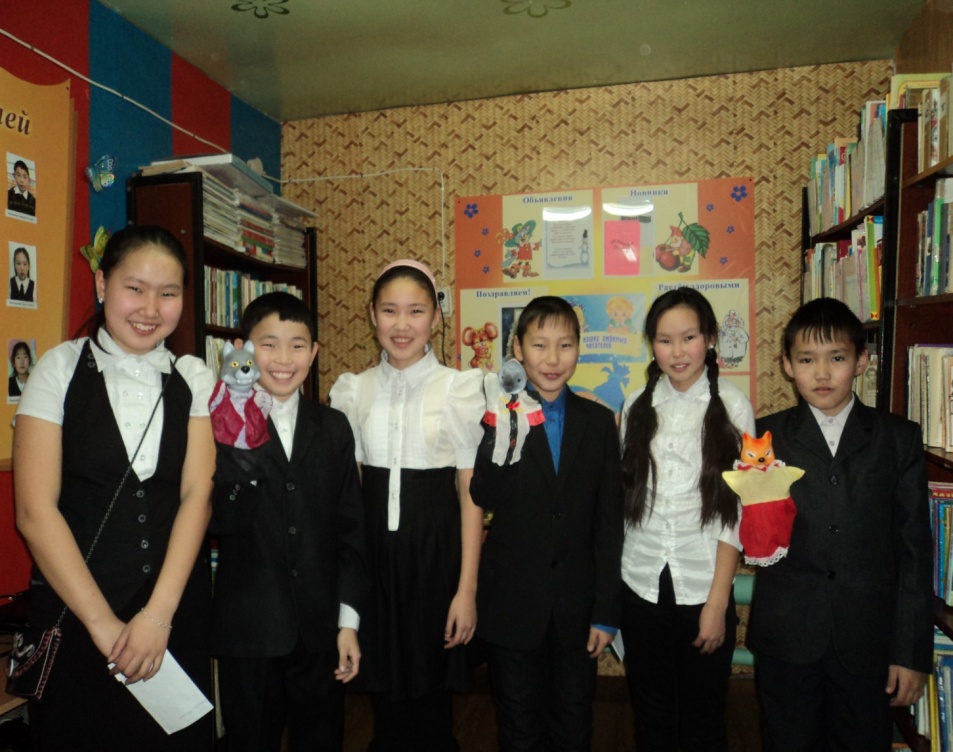 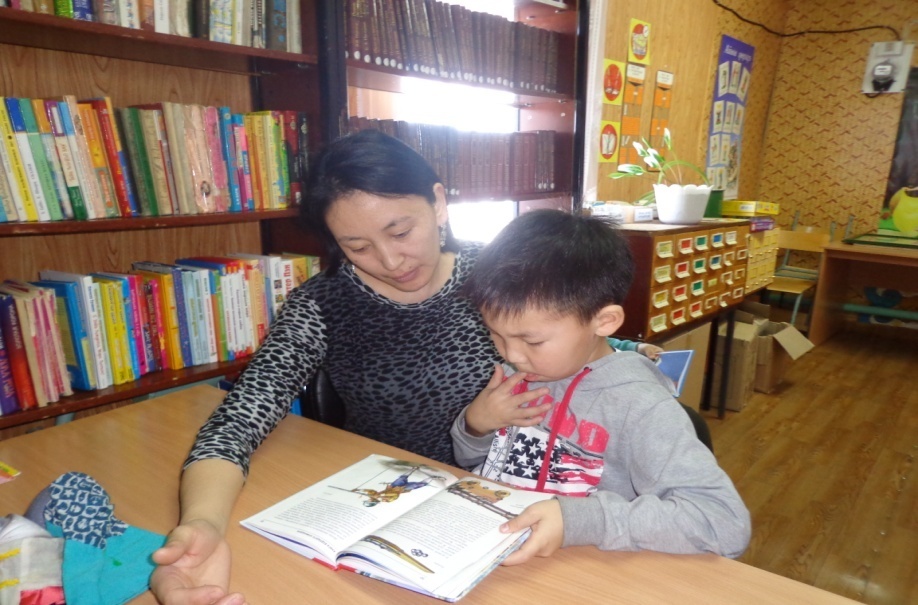 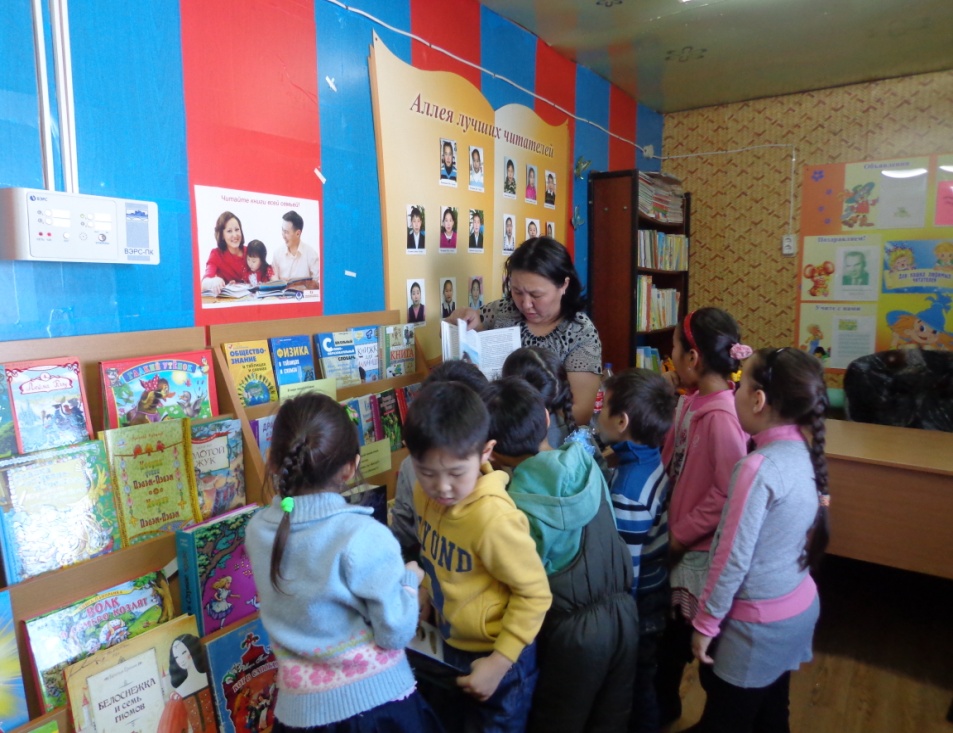 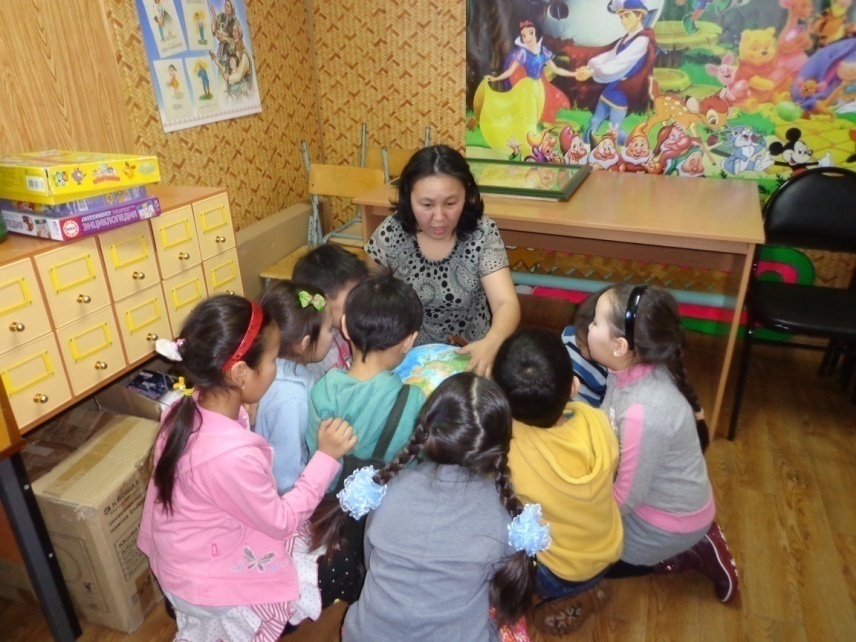 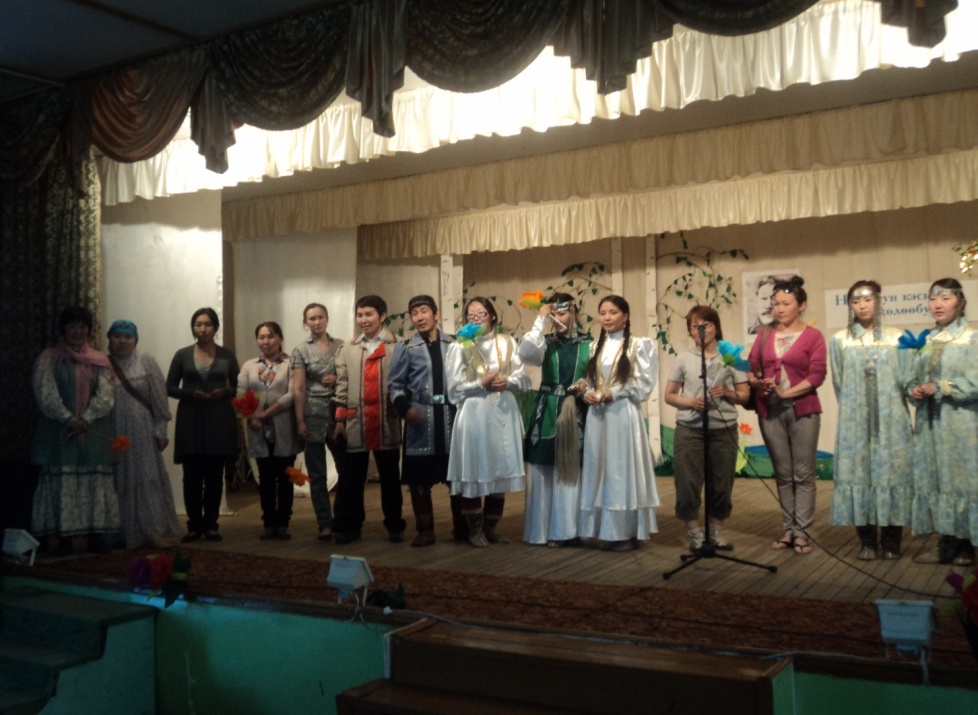 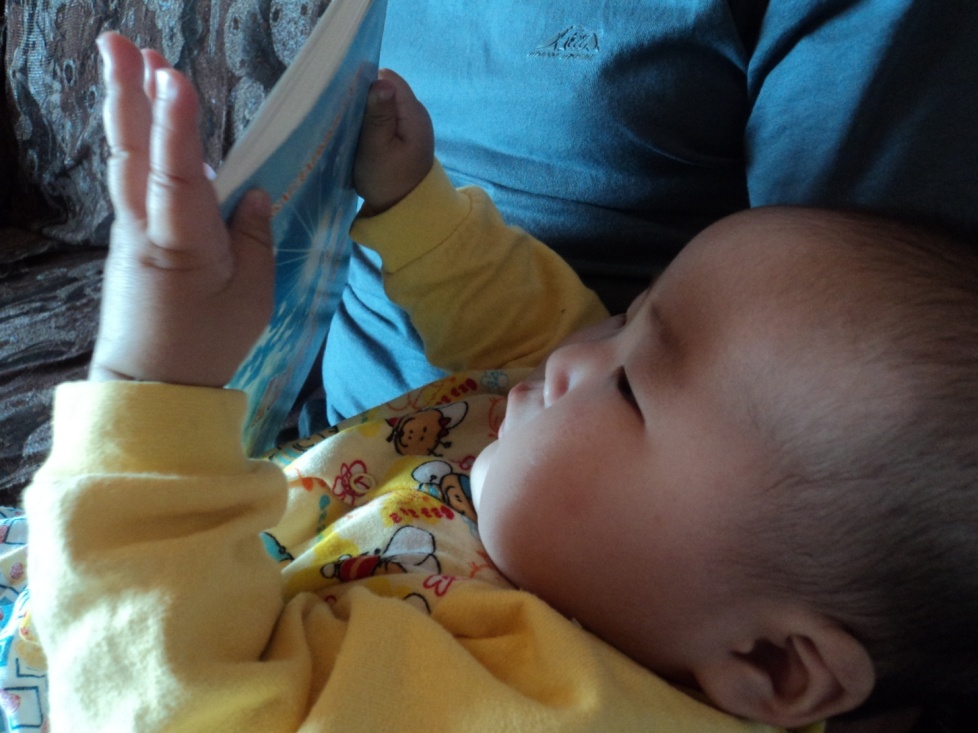 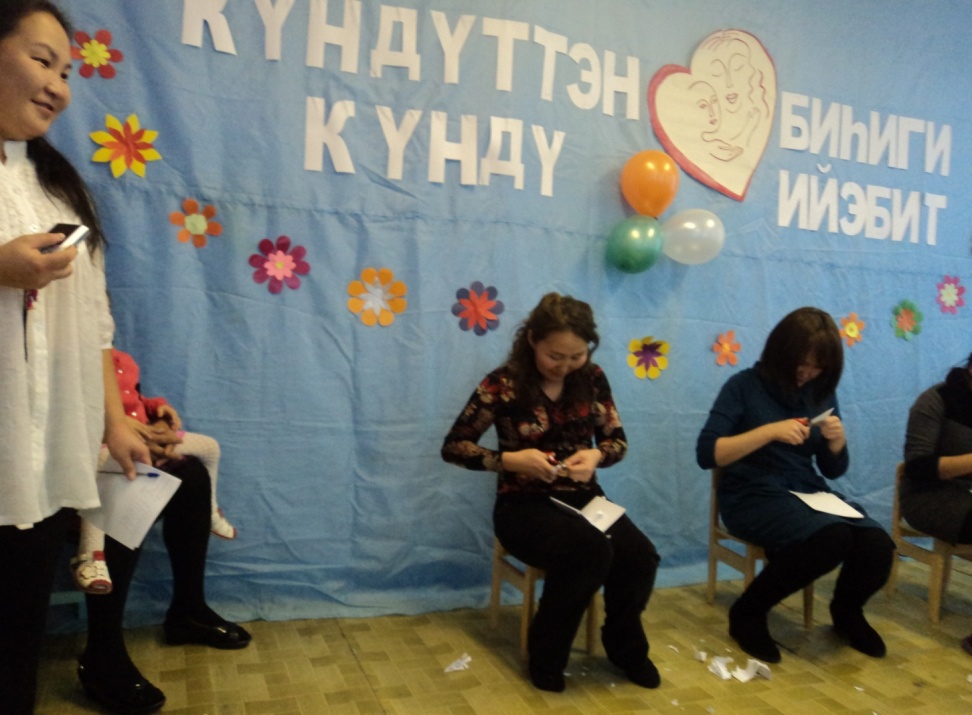 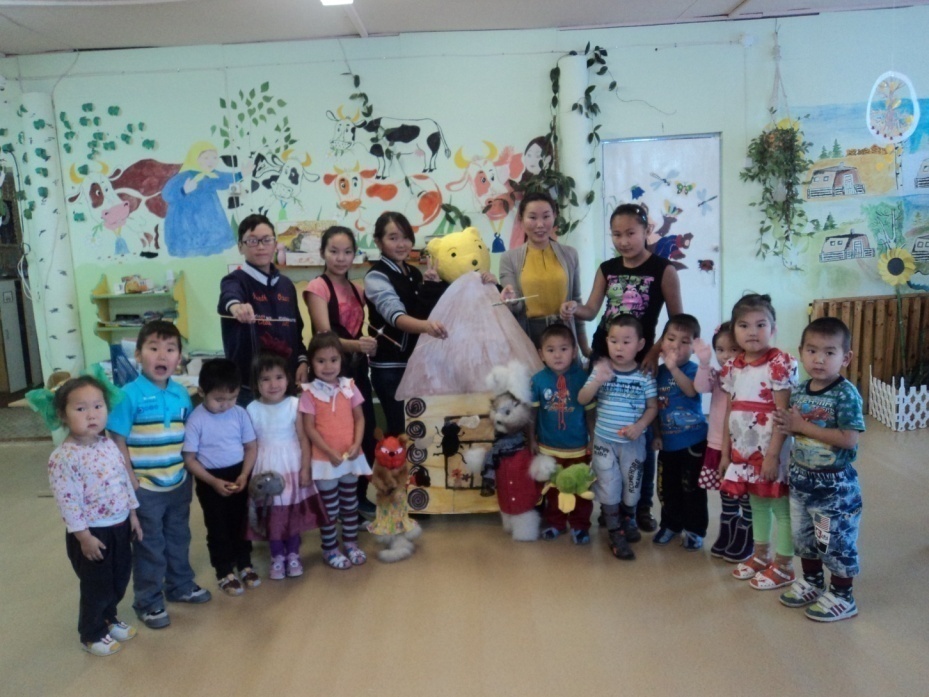 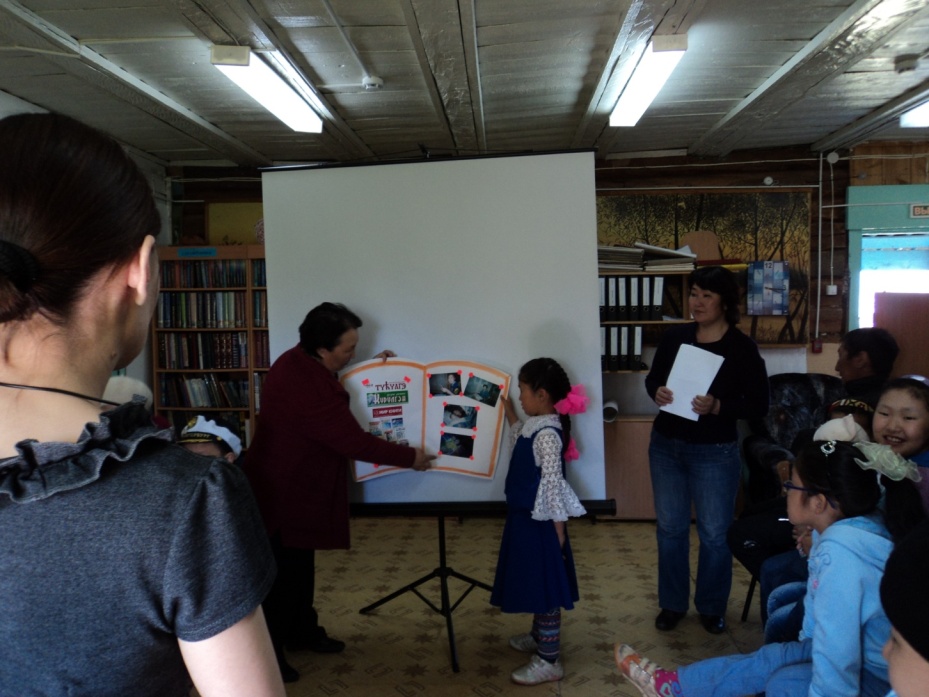 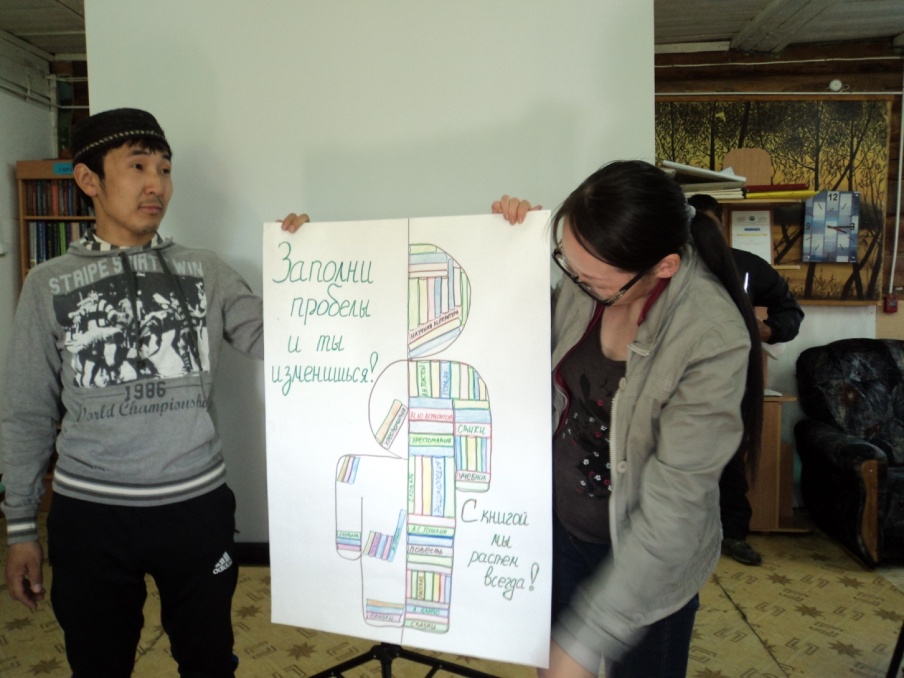 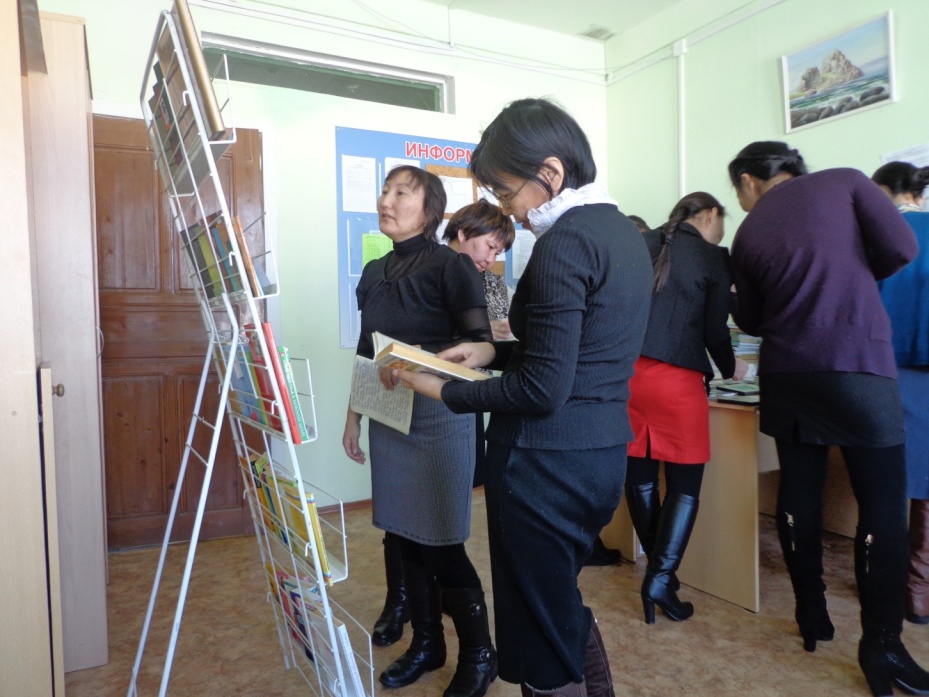 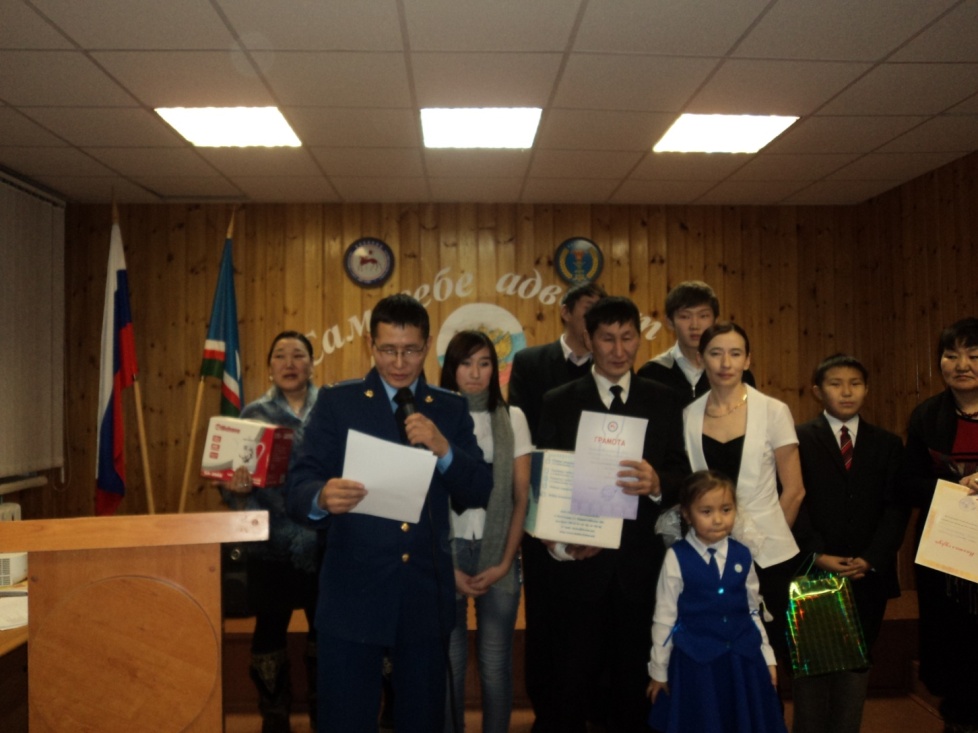 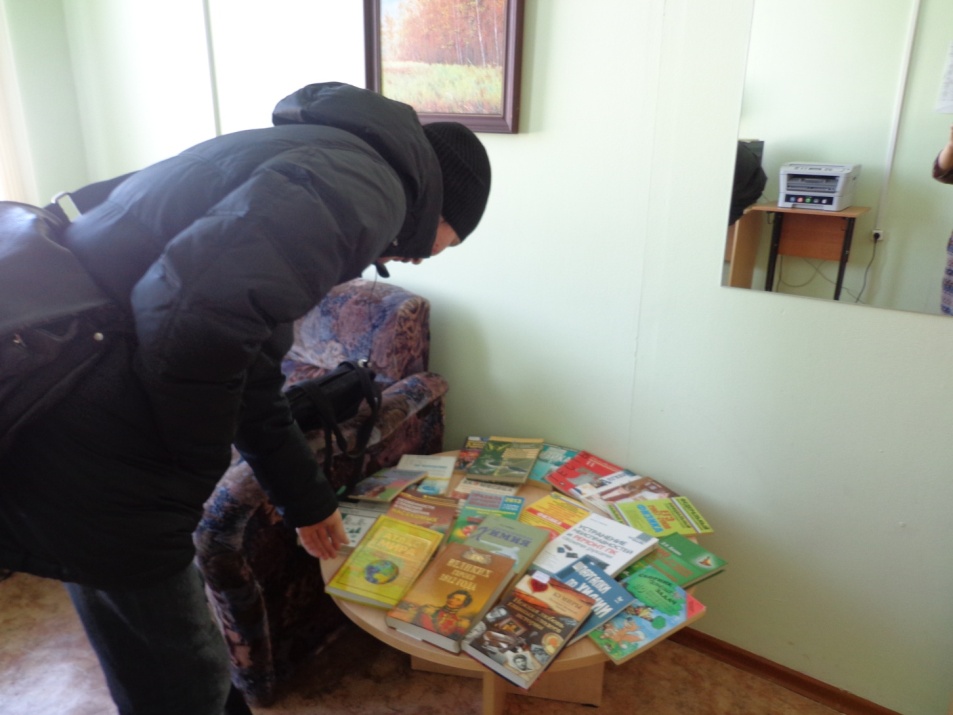 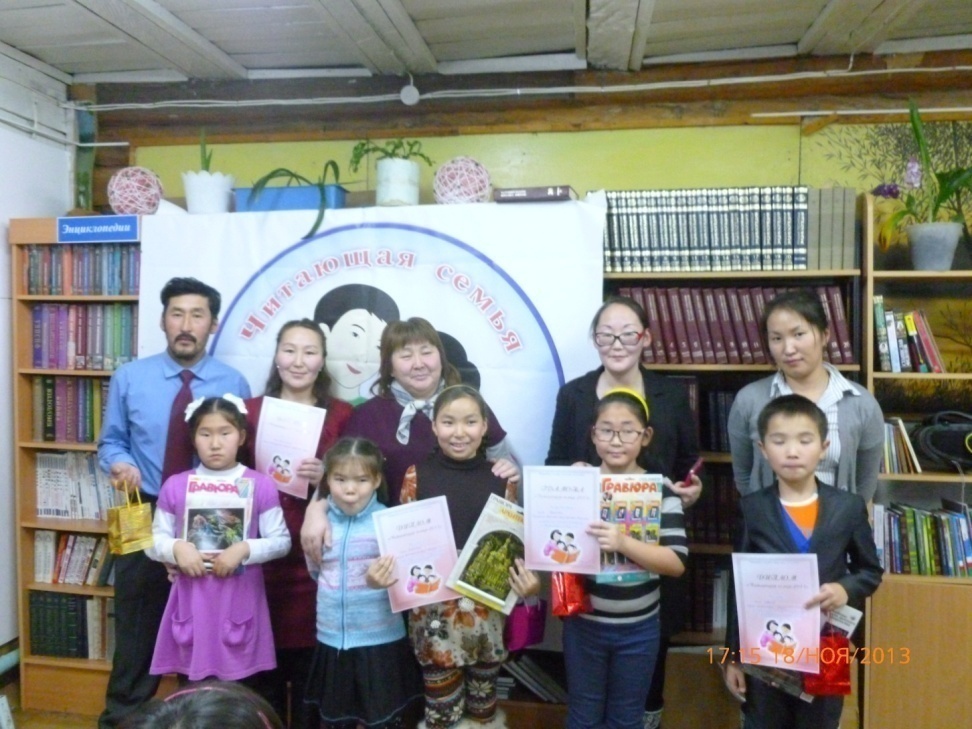 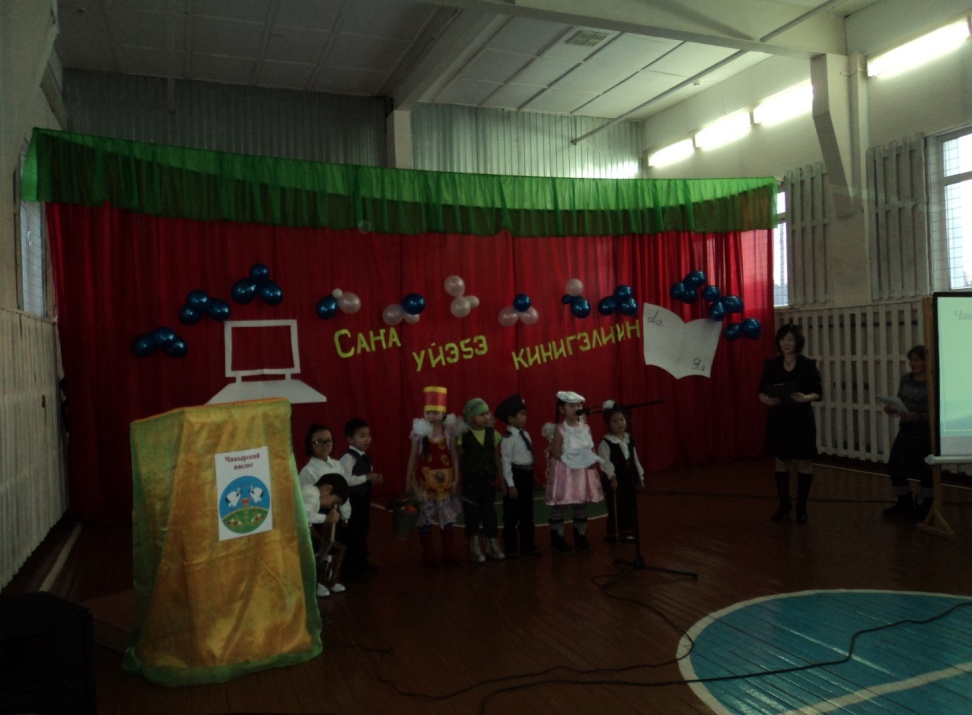 «Аптаах холбуйачаан»
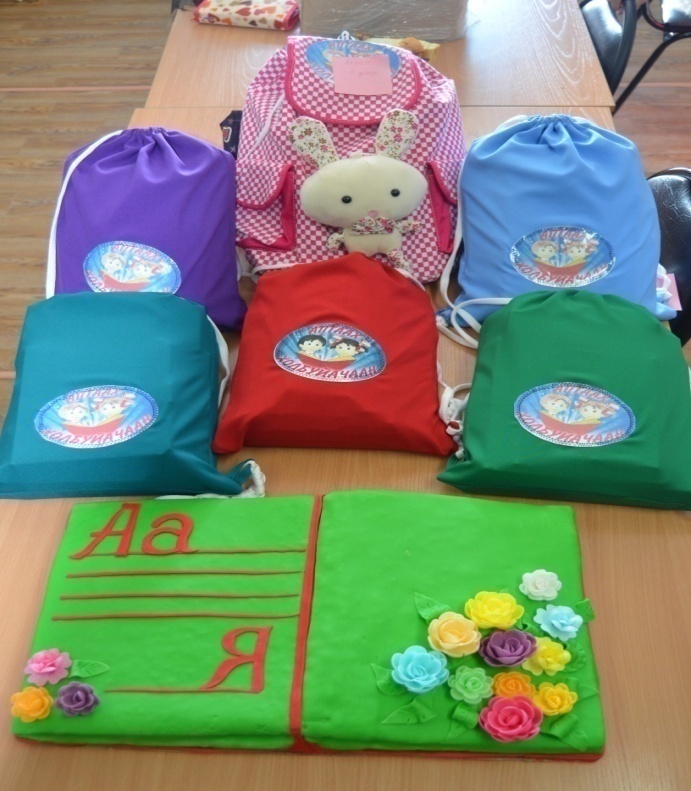 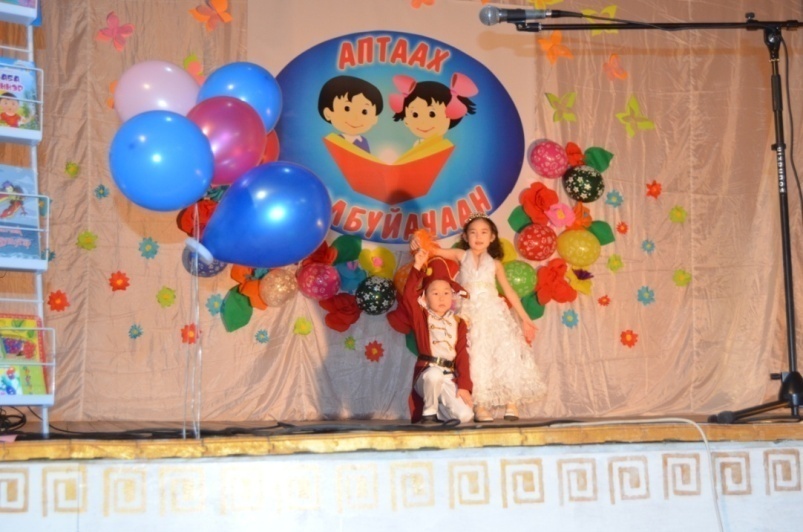 Конкурс чтецов, ораторов
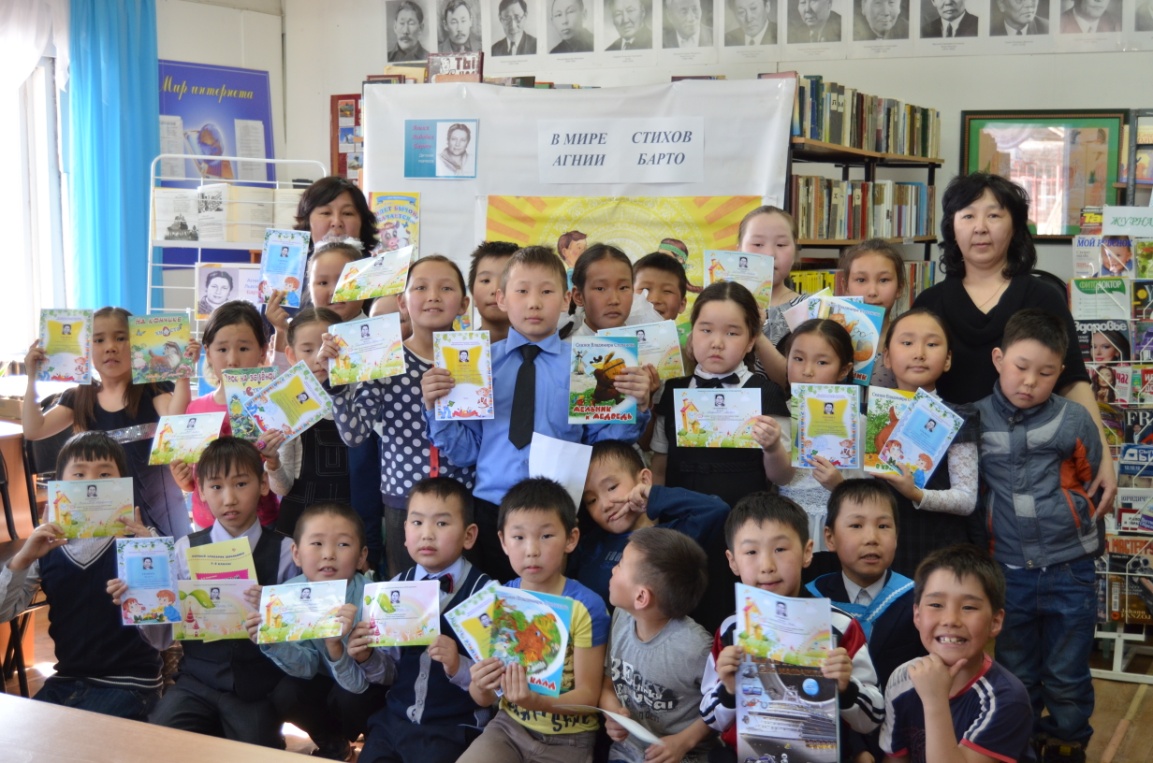 Создание авторских брошюр учащихся
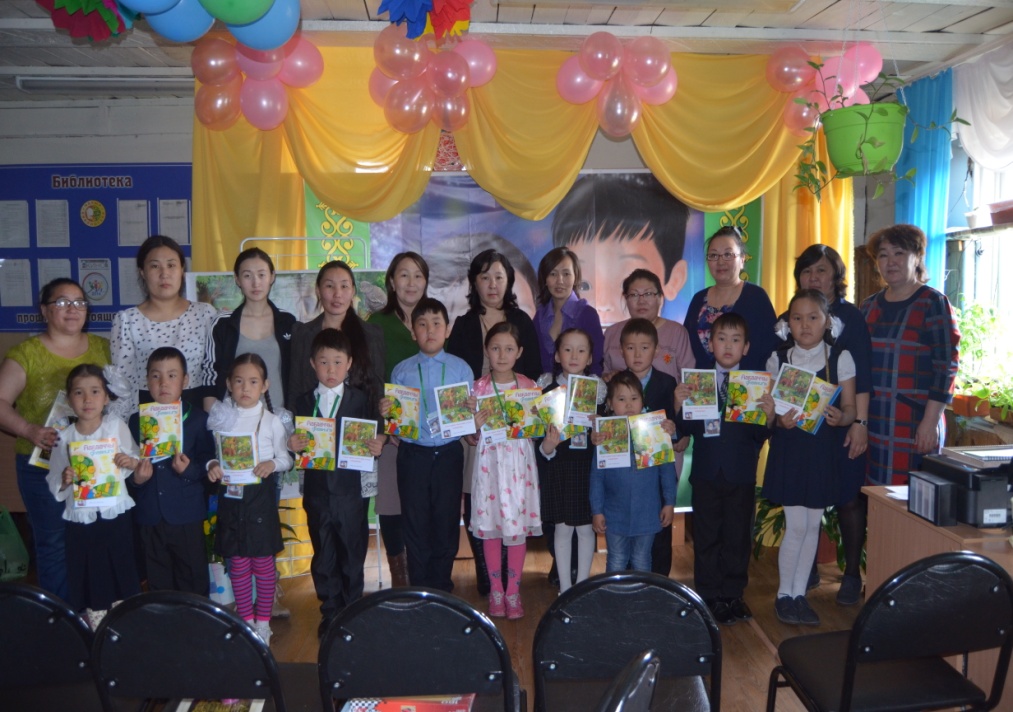 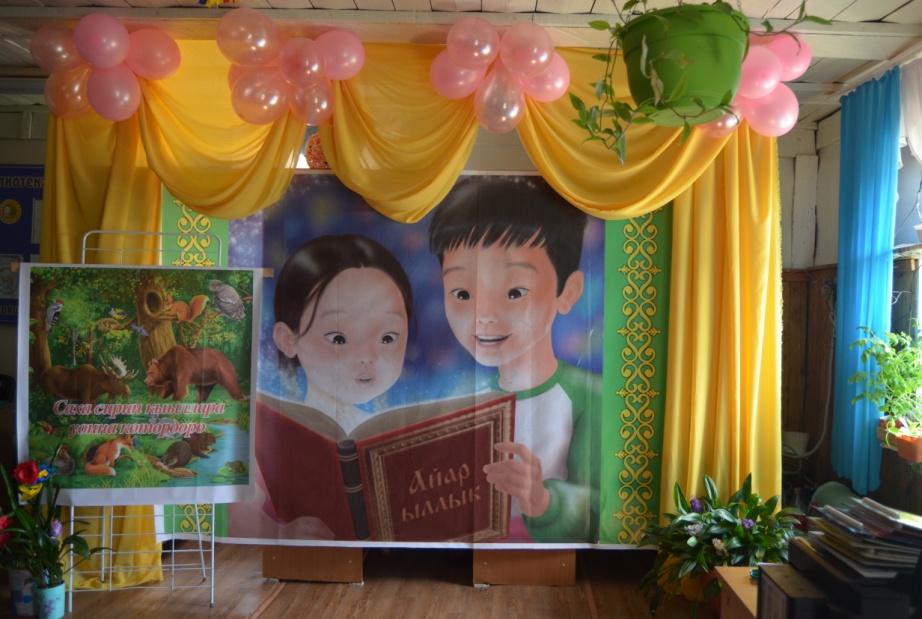 Конкурсы рисунков и поделок.
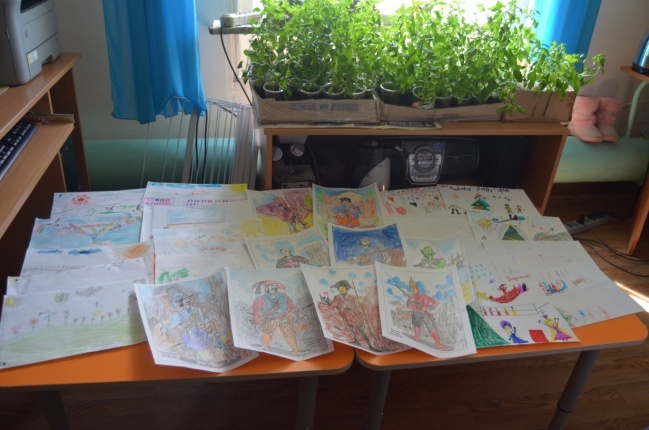 Выставки книг.
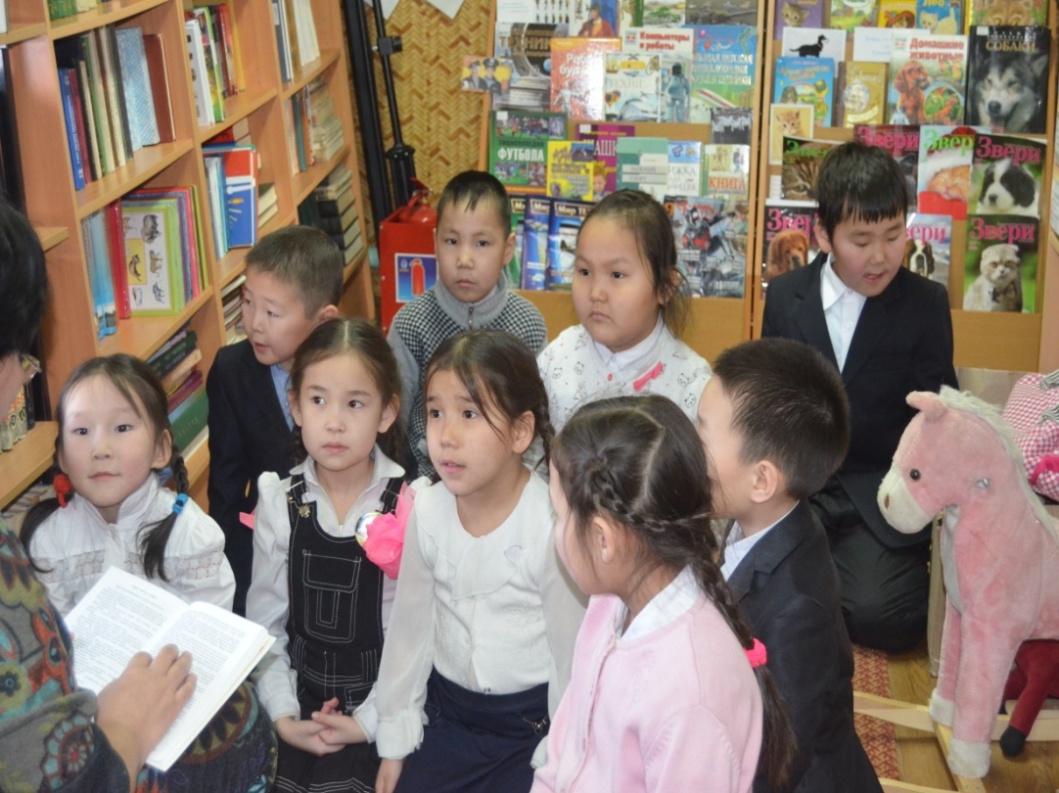 Спасибо за внимание!!